A REFORMA DA PREVIDÊNCIA
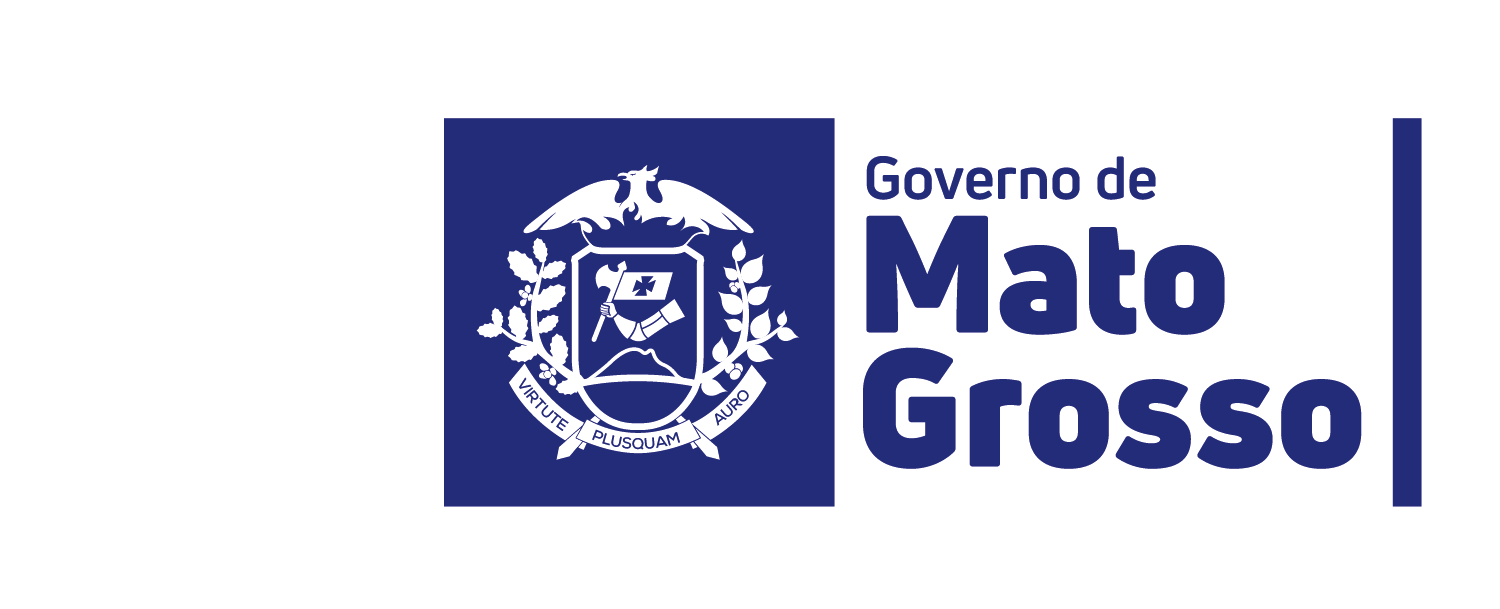 MODALIDADES DE APOSENTADORIA
1 – Aposentadoria Compulsória

2 – Aposentadoria por Incapacidade Permanente

3 – Aposentadoria  Voluntária (idade mínima+demais requisitos)
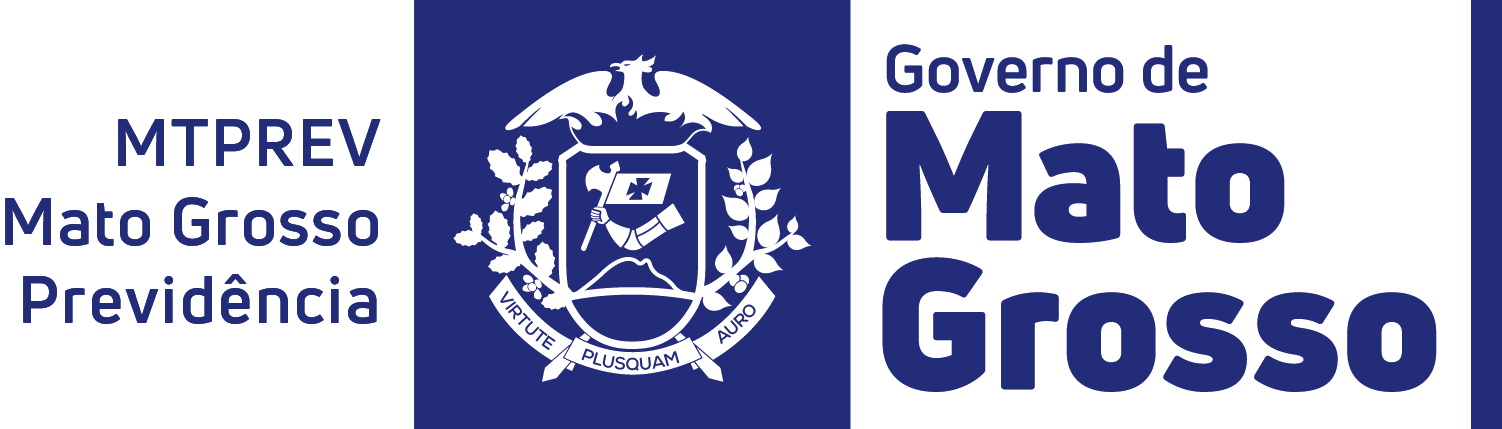 MODALIDADES DE APOSENTADORIA
4 – Aposentadoria do Professor

5 – Aposentadoria  Especial
5.1 – Agentes Nocivos
5.2 – Servidores com Deficiência
5.3 – Forças de Segurança (Polícia, Agentes Penitenciários e Socioeducativos)
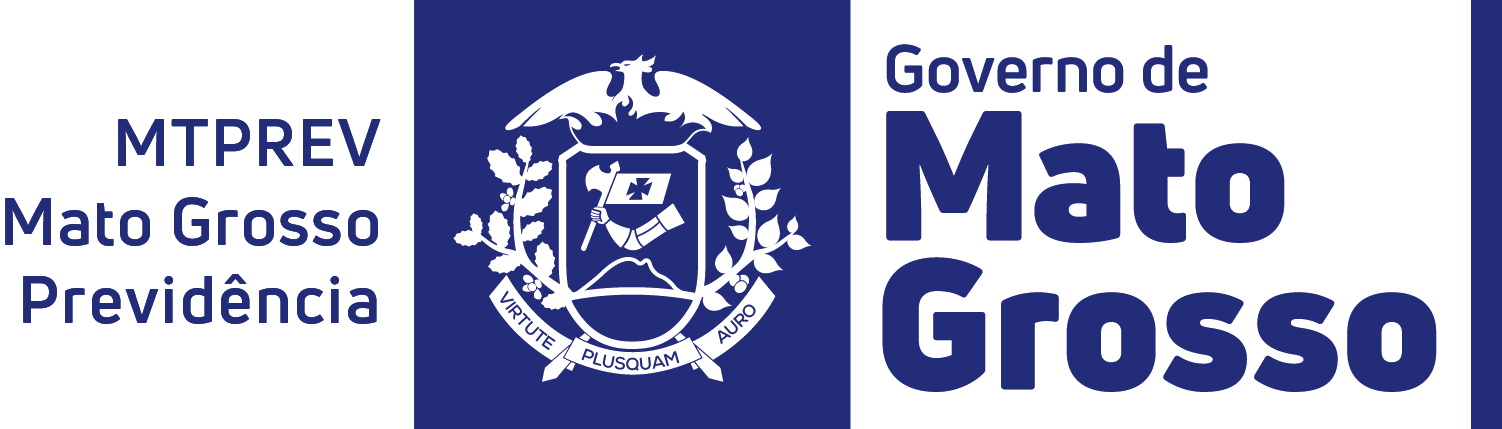 APOSENTADORIAS ESPECIAIS
Art. 40...
§ 4º-B. Poderão ser estabelecidos por lei complementar do respectivo ente federativo idade e tempo de contribuição diferenciados para aposentadoria de ocupantes do cargo de agente penitenciário, de agente socioeducativo ou de policial dos órgãos de que tratam o inciso IV do caput do art. 51, o inciso XIII do caput do art. 52 e os incisos I a IV do caput do art. 144.
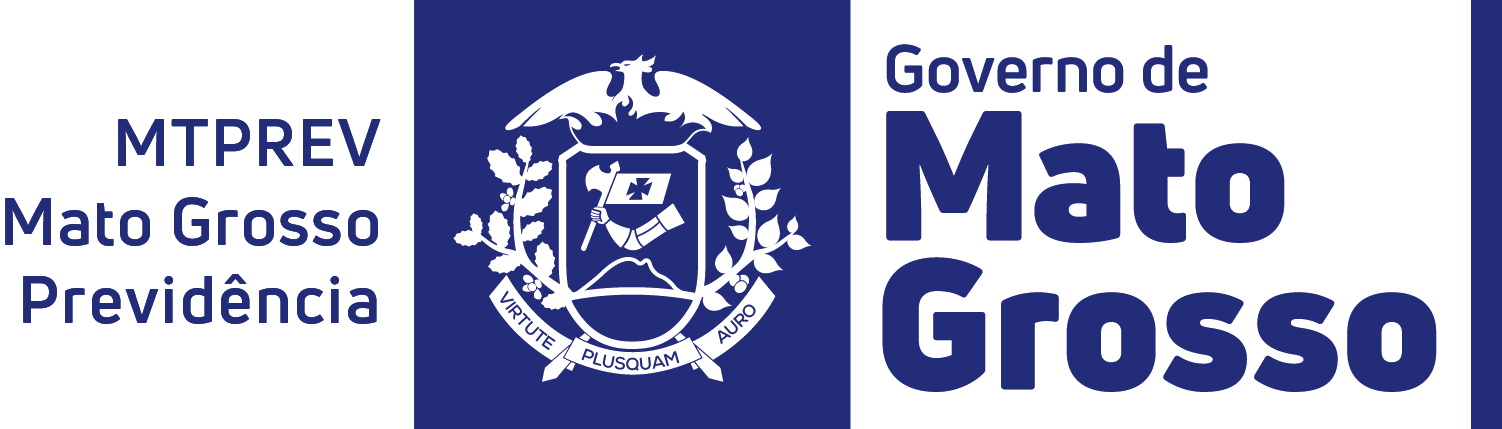 REGRA GERAL: artigos 140-A e 140-D
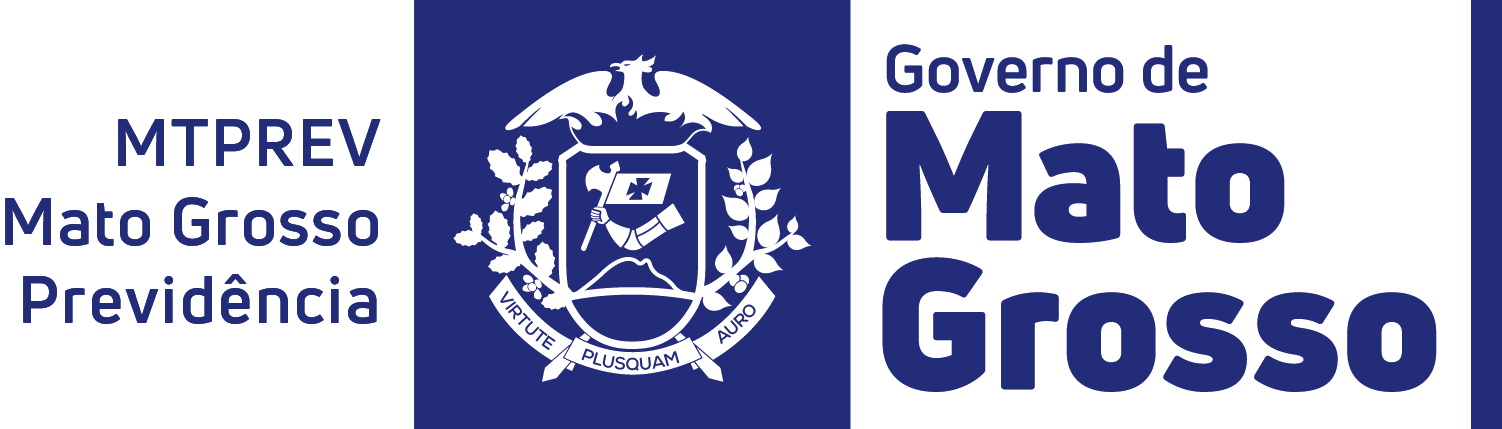 MÉDIA CONTRIBUTIVA
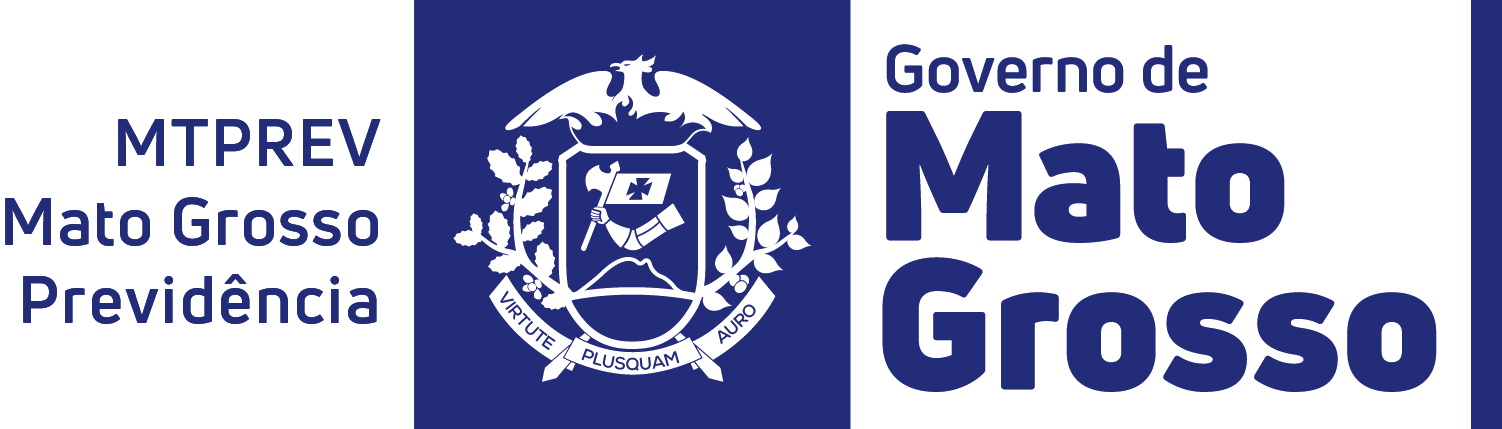 HOJE
MÉDIA ARITMÉTICA SIMPLES DAS 80% MAIORES REMUNERAÇÕES/SALÁRIOS DE CONTRIBUIÇÃO
07/94 OU DATA DE INGRESSO
APOSENTADORIA
˃  
                   Σ 80% maiores           =  Média Contributiva = URCE
      Número de meses                                             ˂
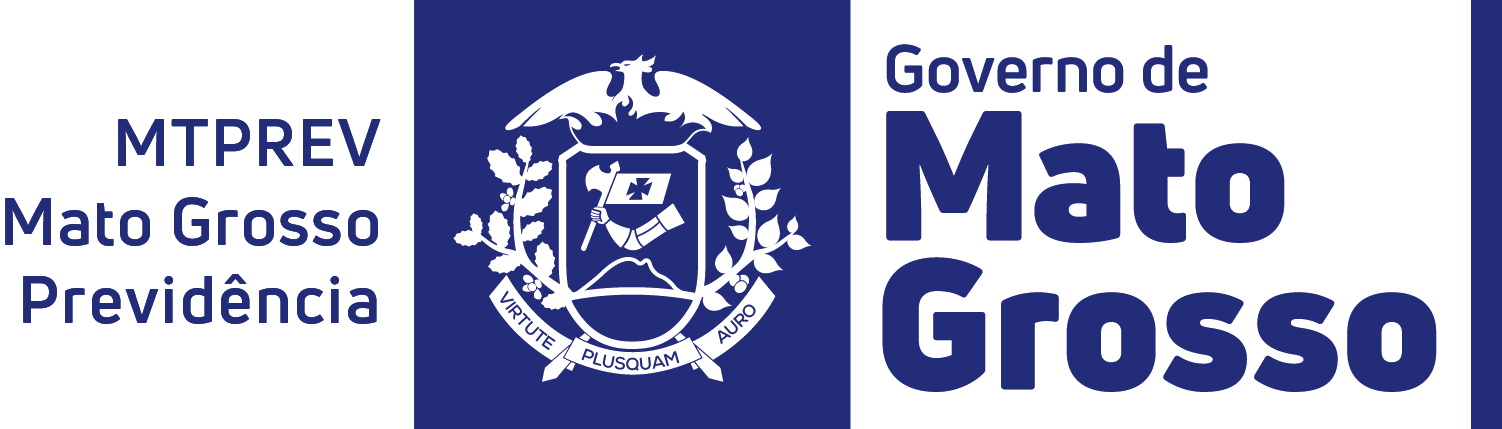 REFORMA
MÉDIA ARITMÉTICA SIMPLES DE TODAS AS REMUNERAÇÕES/SALÁRIOS DE CONTRIBUIÇÃO
07/94 OU DATA DE INGRESSO
APOSENTADORIA
˃  
                   100%           =  Média Contributiva = URCE
                                                 Número de meses                                    ˂

Regra de cálculo: 60% + 2% por ano de contribuição que exceder 20 anos x média contributiva.
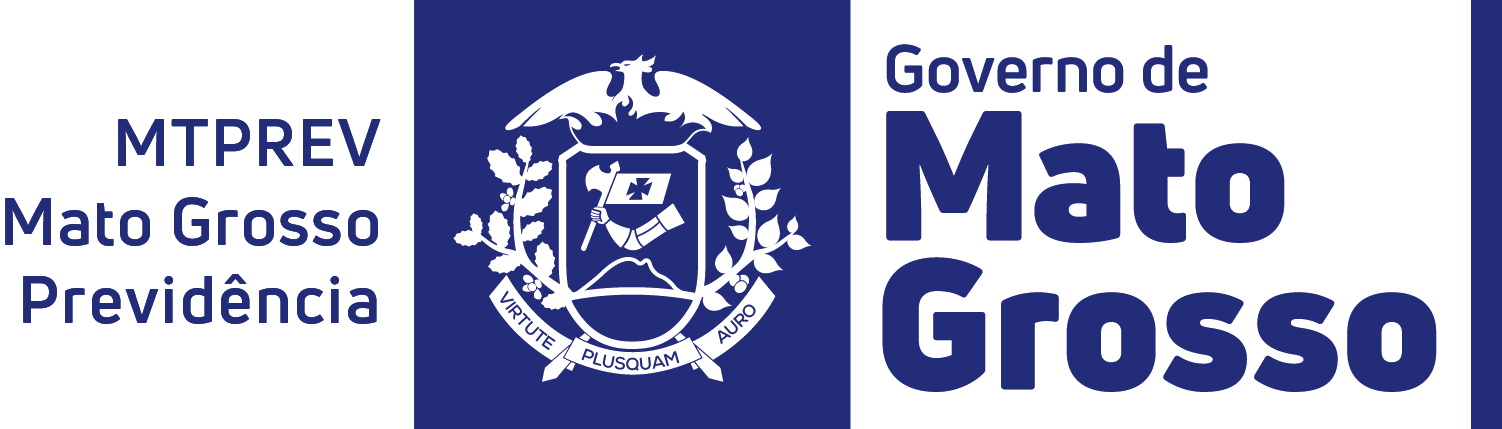 REGRA DE TRANSIÇÃO 1 - artigo 140, § 6º
Art. 5º O policial civil do órgão a que se refere o inciso XIV do caput do art. 21 da Constituição Federal, o policial dos órgãos a que se referem o inciso IV do caput do art. 51, o inciso XIII do caput do art. 52 e os incisos I a III do caput do art. 144 da Constituição Federal e o ocupante de cargo de agente federal penitenciário ou socioeducativo que tenham ingressado na respectiva carreira até a data de entrada em vigor desta Emenda Constitucional poderão aposentar-se, na forma da Lei Complementar nº 51, de 20 de dezembro de 1985, observada a idade mínima de 55 (cinquenta e cinco) anos para ambos os sexos ou o disposto no § 3º.
§ 1º Serão considerados tempo de exercício em cargo de natureza estritamente policial, para os fins do inciso II do art. 1º da Lei Complementar nº 51, de 20 de dezembro de 1985, o tempo de atividade militar nas Forças Armadas, nas polícias militares e nos corpos de bombeiros militares e o tempo de atividade como agente penitenciário ou socioeducativo.
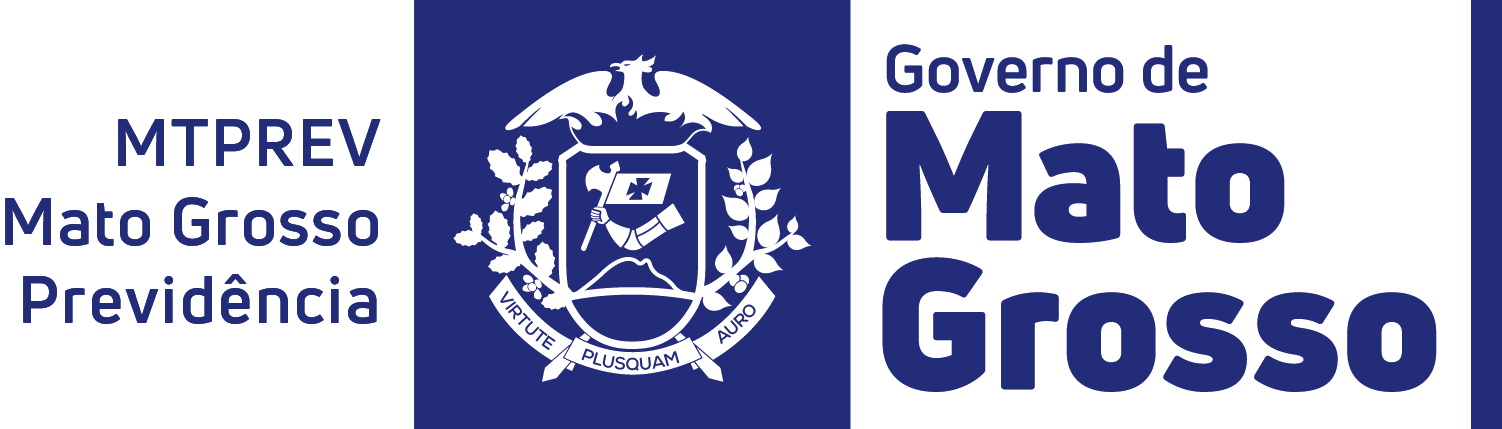 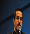 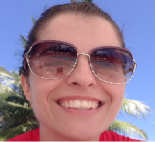 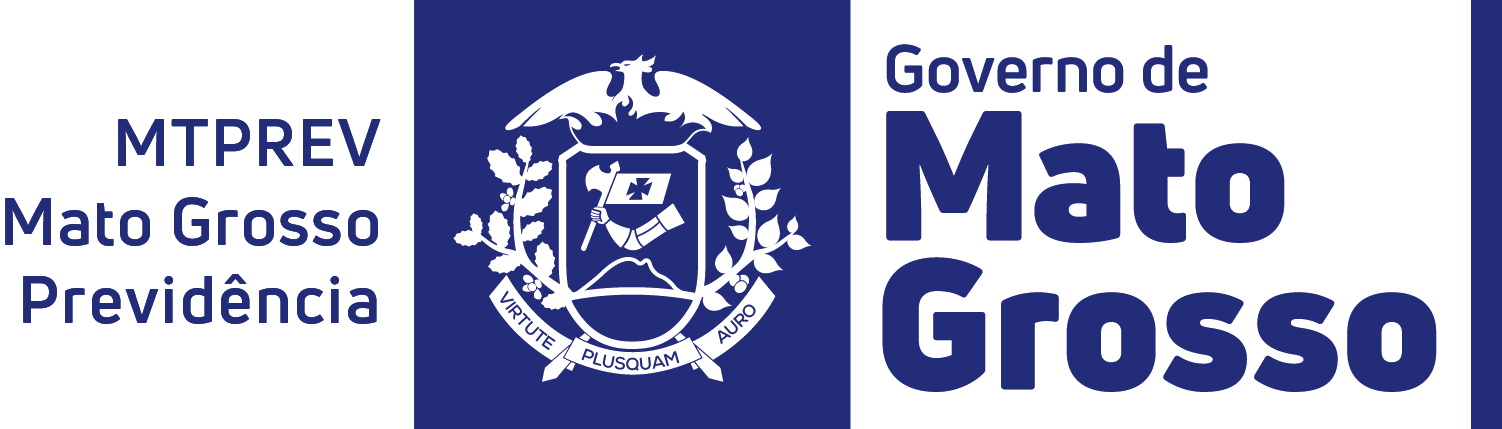 PARÁGRAFO GARANTIA
§ 2º Aplicam-se às aposentadorias dos servidores dos Estados de que trata o § 4º-B do art. 40 da Constituição Federal as normas constitucionais e infraconstitucionais anteriores à data de entrada em vigor desta Emenda Constitucional, enquanto não promovidas alterações na legislação interna relacionada ao respectivo regime próprio de previdência social.
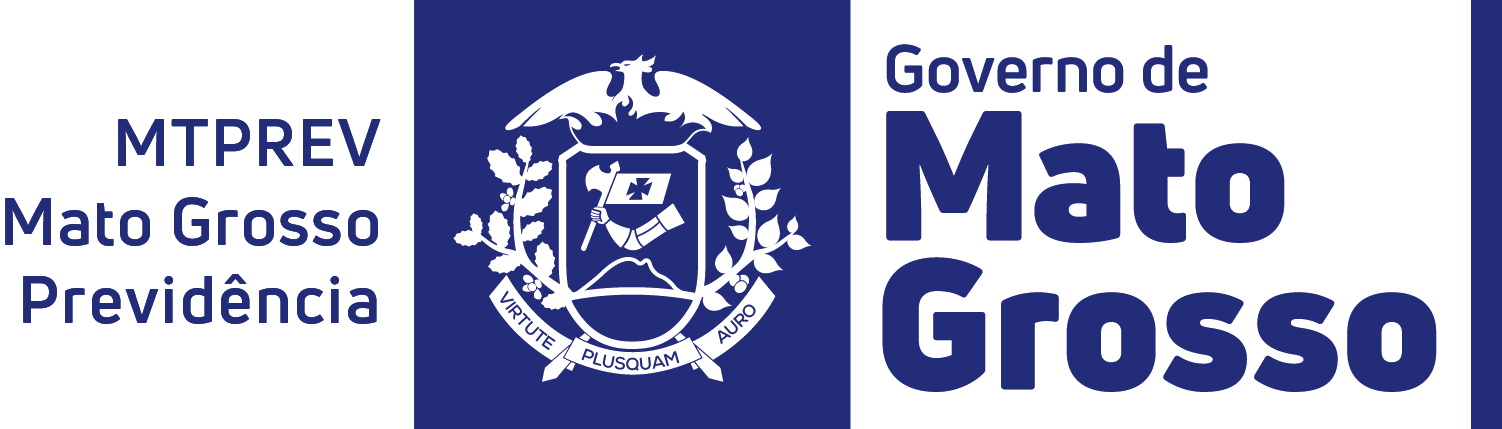 REGRA DE TRANSIÇÃO - artigo 140, § 6º
§ 3º Os servidores de que trata o caput poderão aposentar-se aos 52 (cinquenta e dois) anos de idade, se mulher, e aos 53 (cinquenta e três) anos de idade, se homem, desde que cumprido período adicional de contribuição correspondente ao tempo que, na data de entrada em vigor desta Emenda Constitucional, faltaria para atingir o tempo de contribuição previsto na Lei Complementar nº 51, de 20 de dezembro de 1985.
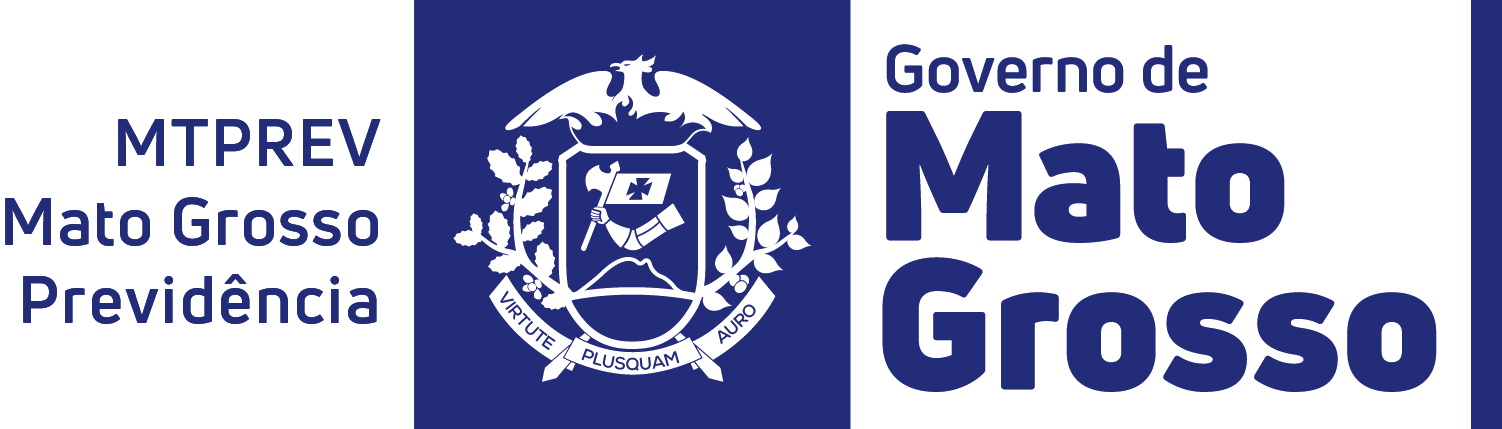 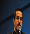 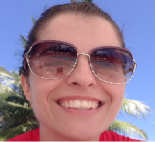 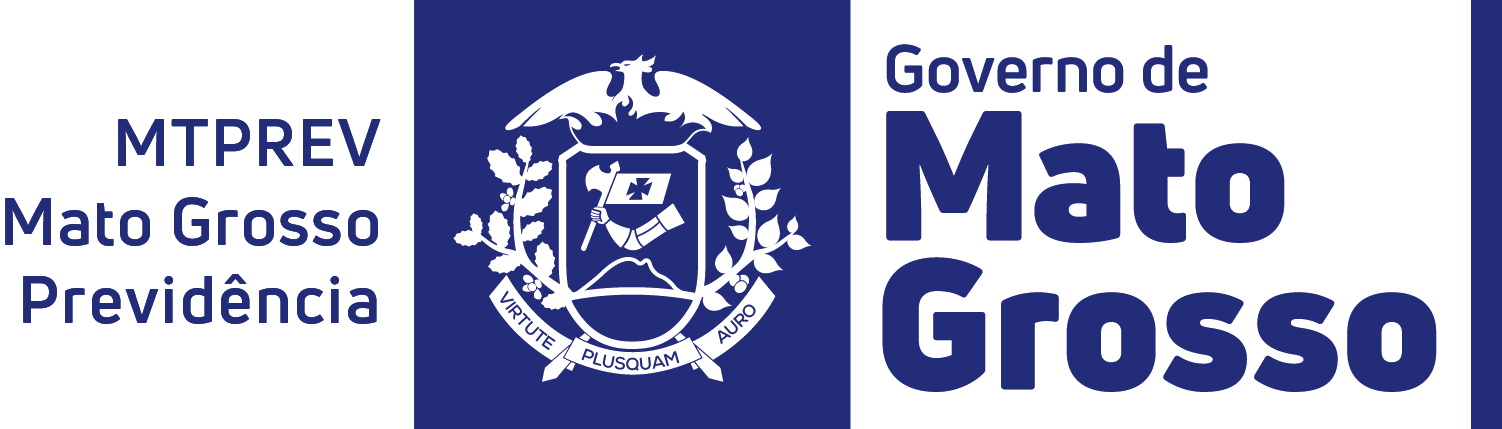 ADIN 5.039
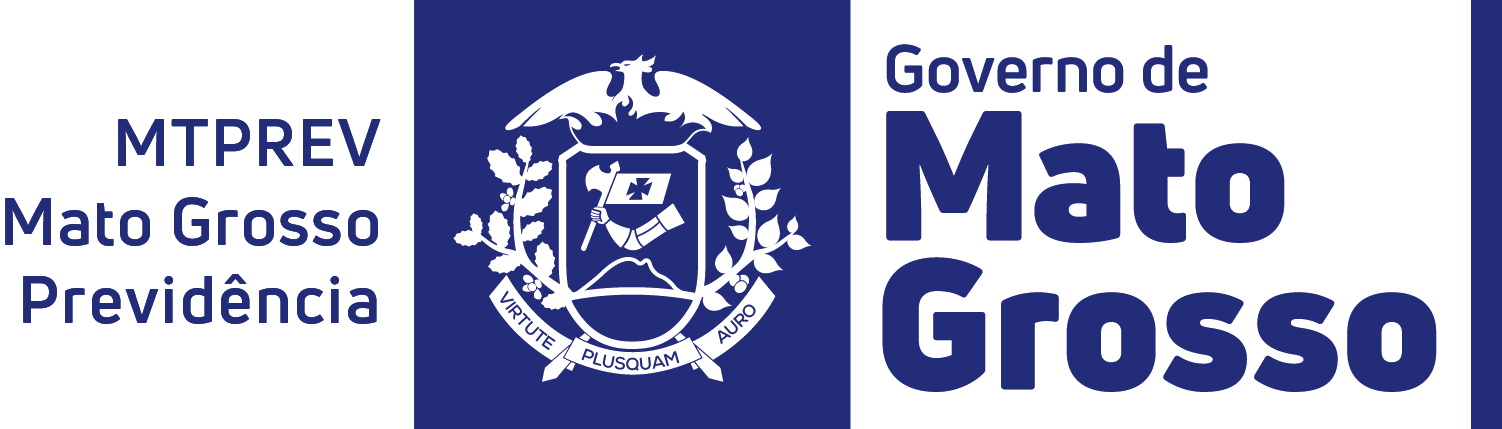 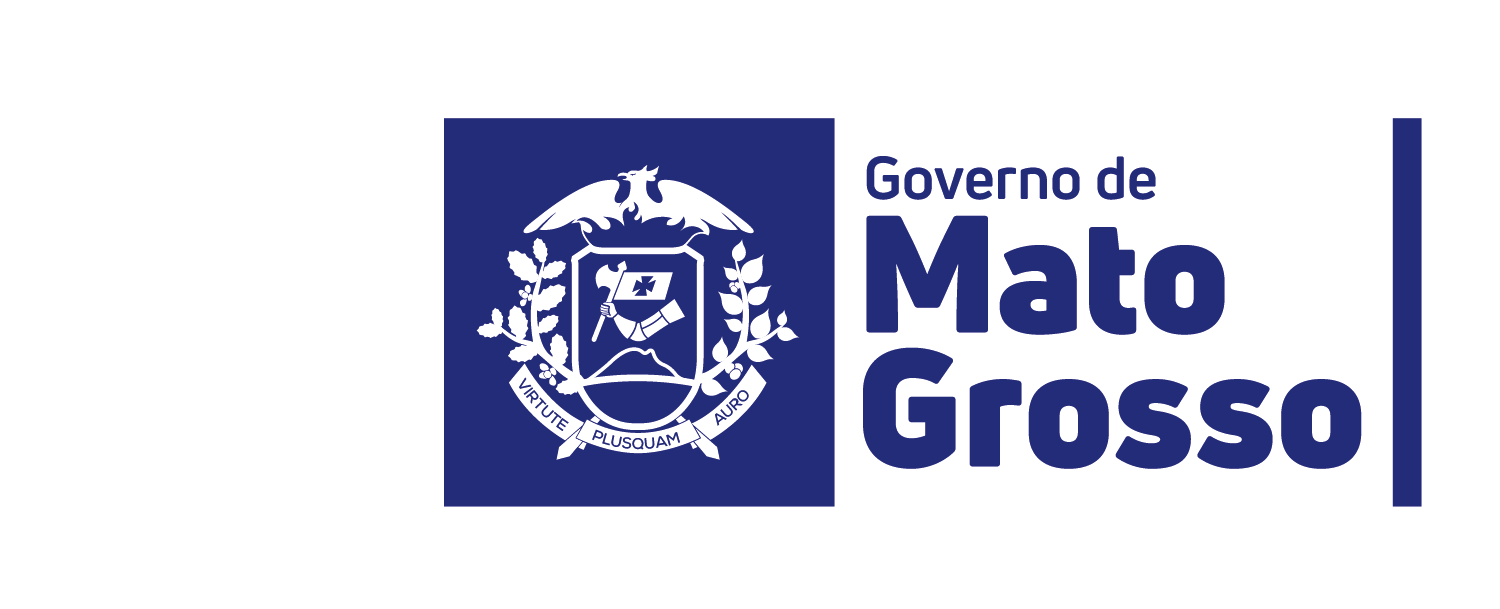